TIGAR
Good Morning
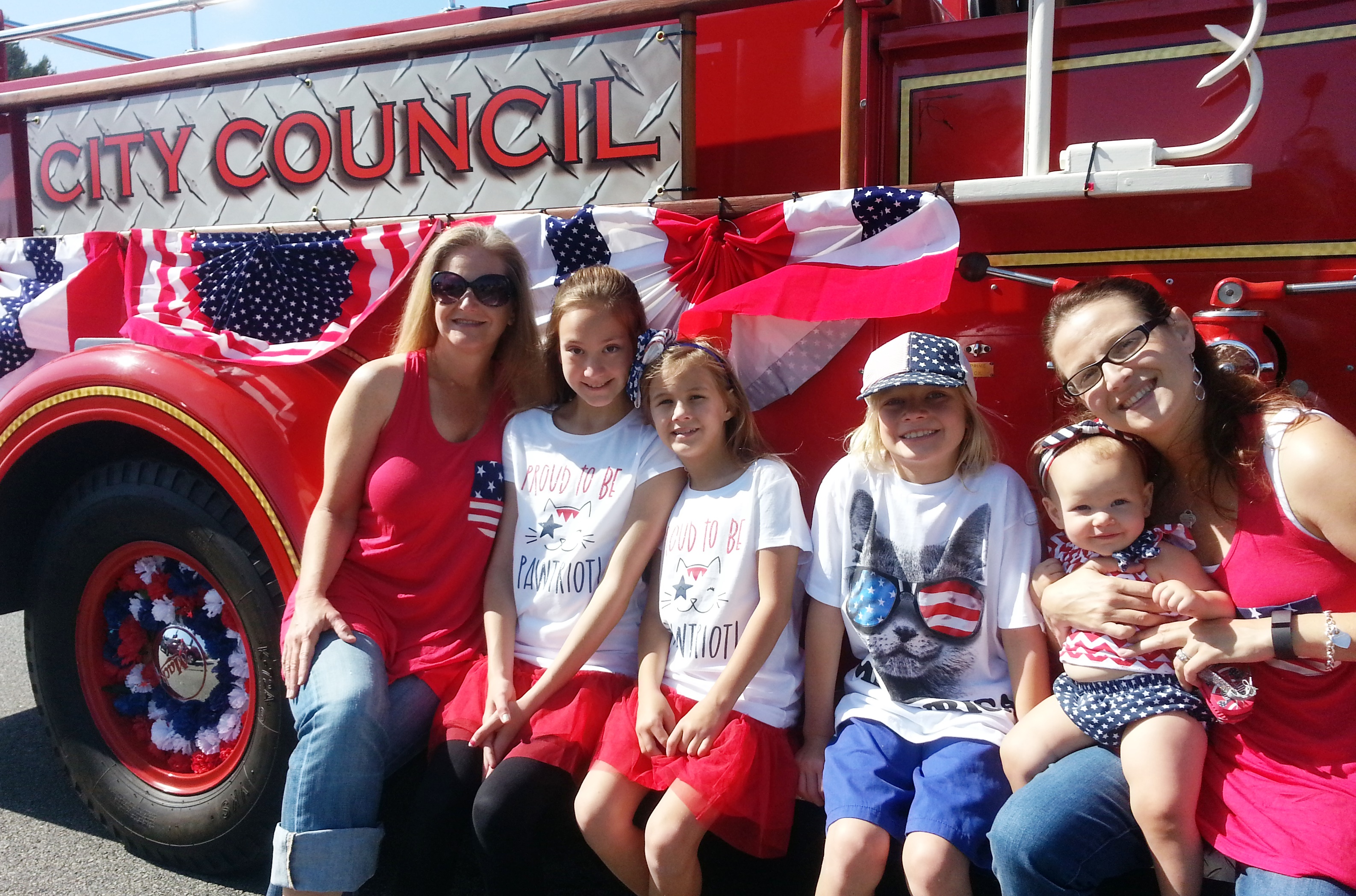 Jason Scott, Mayor
CITY
City Councilman since 2008
Mayor in 2013, 2016, and currently
Member of Council Infrastructure Committee
Member of Council Finance, Legislation, and Economic Development Committee
Member of the Executive Board of Western Riverside Council of Governments

OCCUPATION
Corona-Norco Unified School District  
  * Principal the past 30 years
  * Teacher for 10 years

PERSONAL LIFE
Widowed from wife Dee Scott.  She died of pancreatic cancer.  Married 30 years.
Two daughters (Cherise and Shar) and two sons-in-law (Jon and JD)
Four grandkids (Samantha 16, Jack 12, Tylor 11, Savannah 3)
Dating Karen Wuflestad (Knew each other from 38 years ago)
Homeless
City Council Homelessness Resources Committee
  - Path to Life – 5 Beds
  - Working with Police Department
  - Working with County Department of Social Services
  - Working with County Veteran’s Services
  - Shelter w/ Resources
City Net hired
Budget - $1M
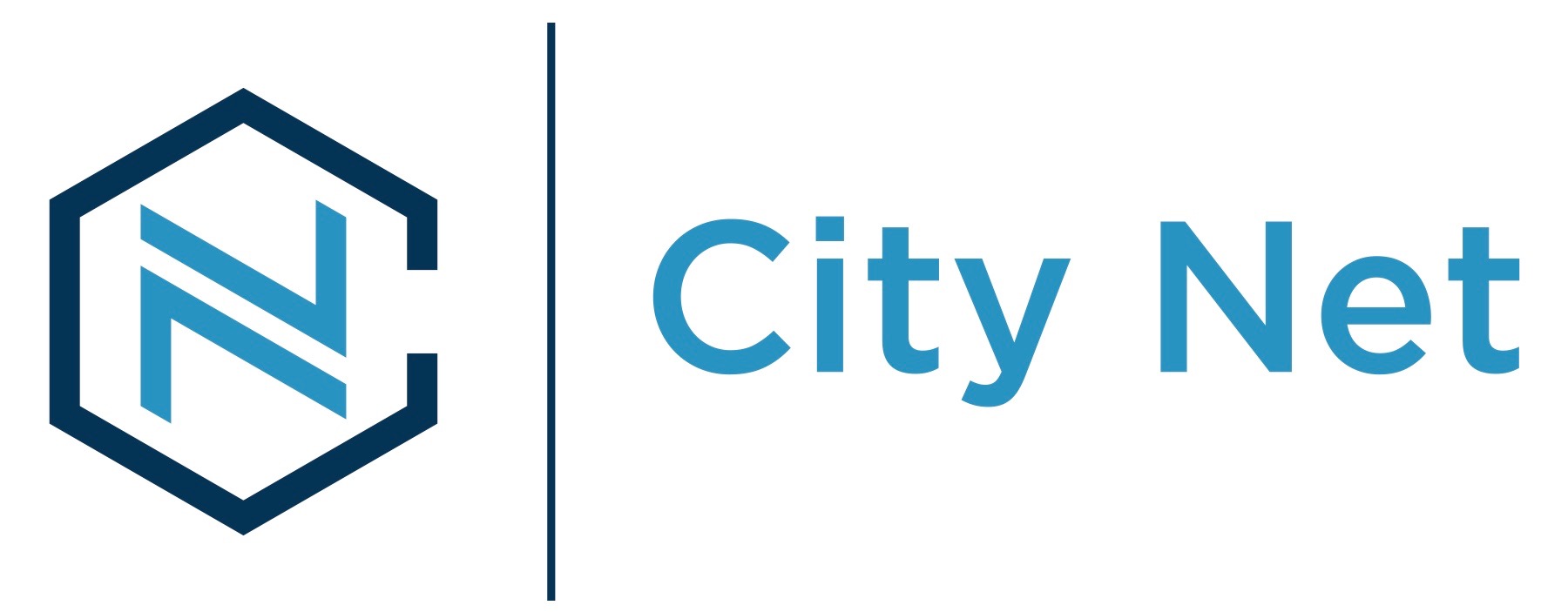 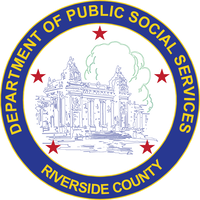 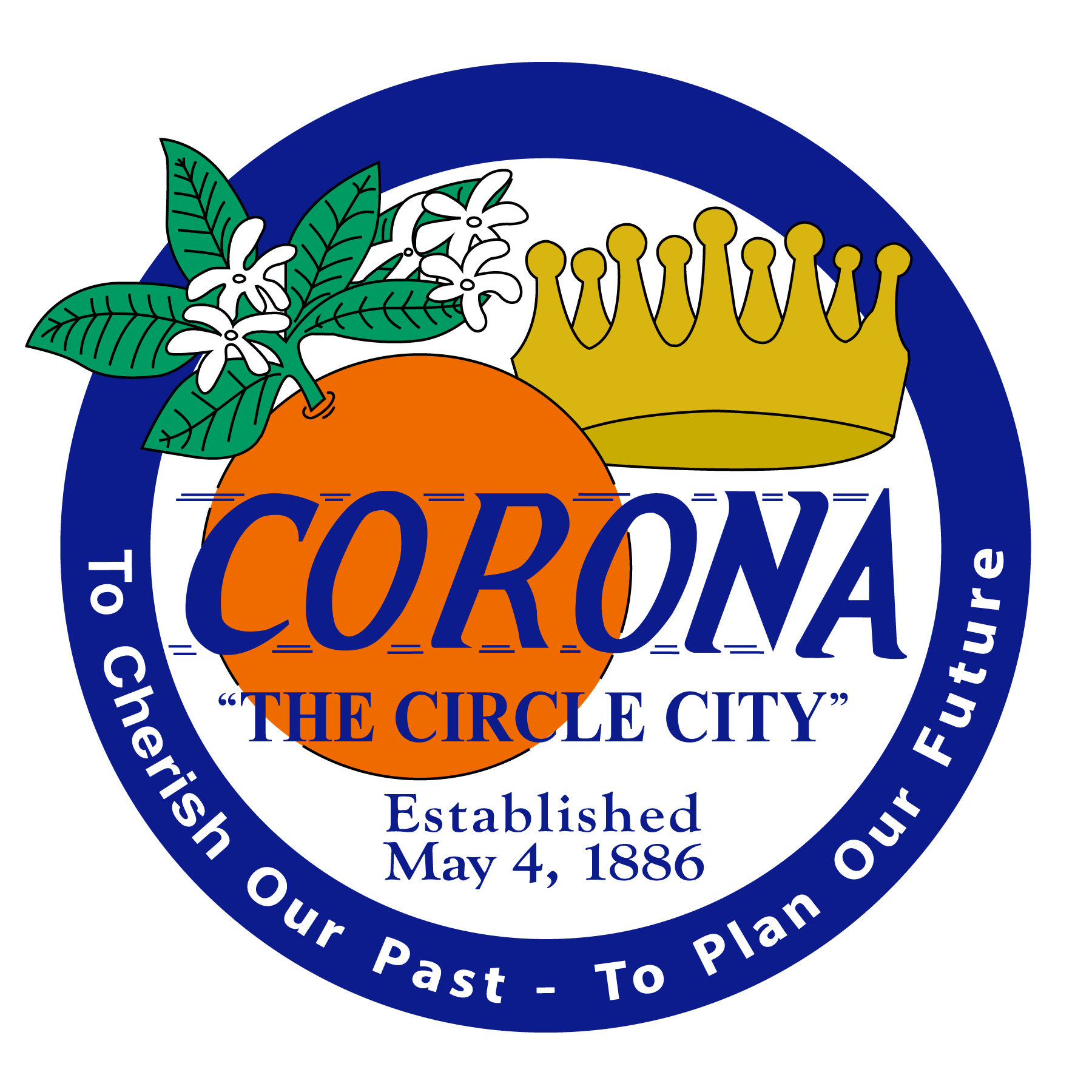 City Park - Grants
You are invited to join the City of Corona at City Park on Wednesday, May 29, 6 p.m. - 7:30 p.m., to discuss a variety of potential park improvements. Consider these possibilities:
Expand the park and build a senior/community center;
Replacement of the existing pool with a state-of-the-art aquatic center with competition pool, interactive splash play area, and giant slides;
A fitness trail;
New playground equipment;
Improved sports fields; and
Additional parking.
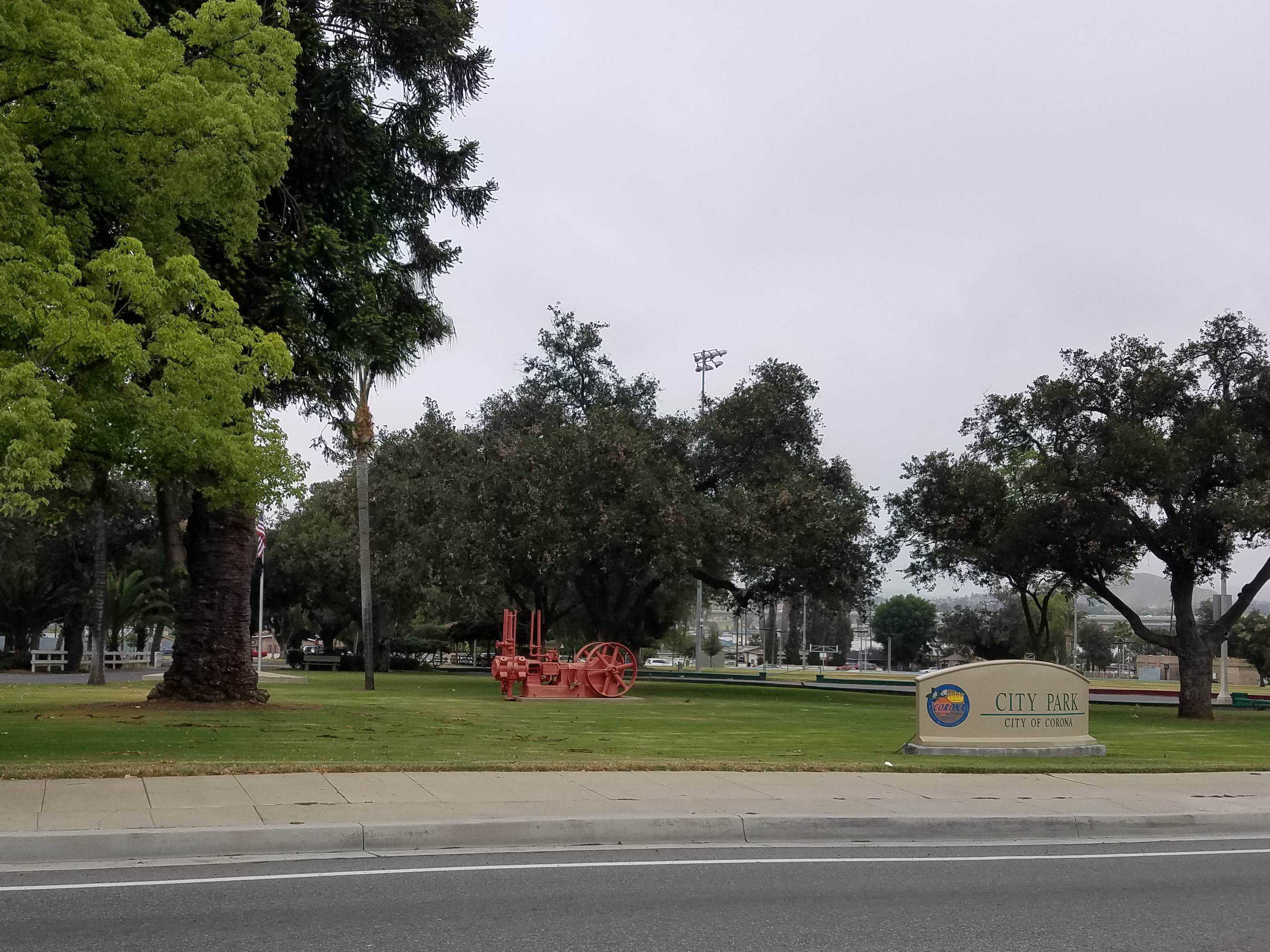 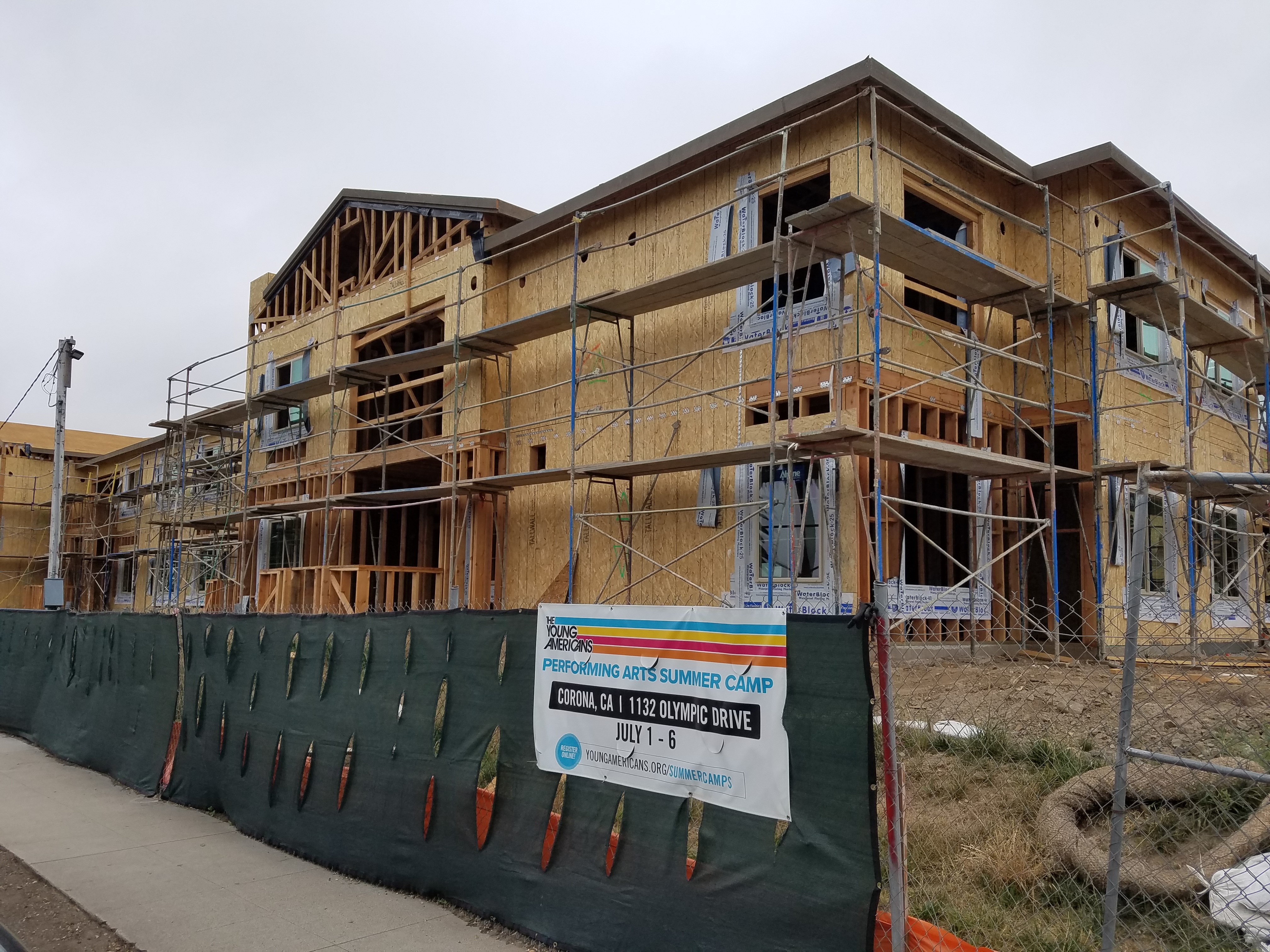 Workforce Housing
Housing is expensive in Corona.
Workforce housing provides 
Housing opportunities for those 
with jobs but in the lower income
brackets.

Rents run around $550 to $1,200
a month for a 3 bedroom 
Apartment.

There is a waiting list of about
400 people who have jobs seeking
Housing.
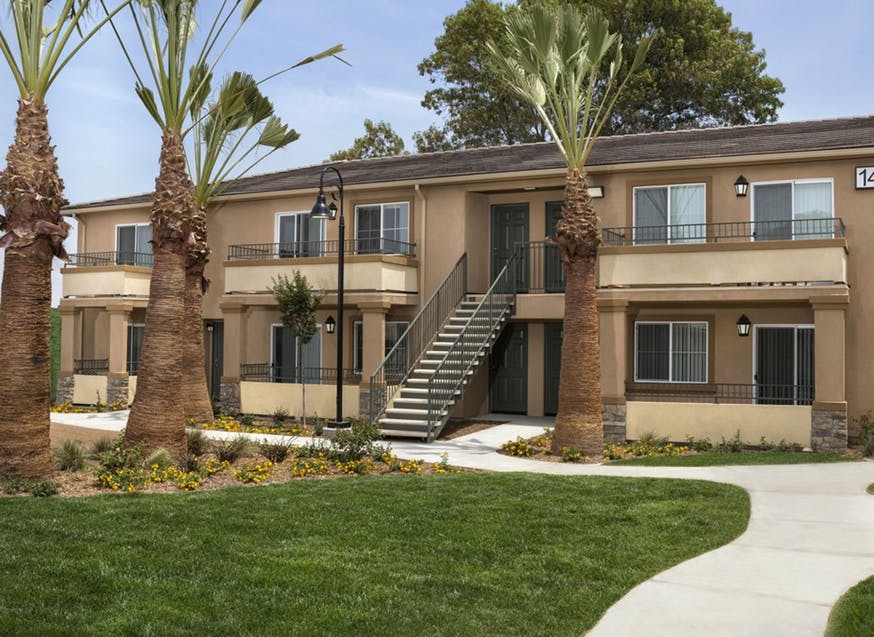 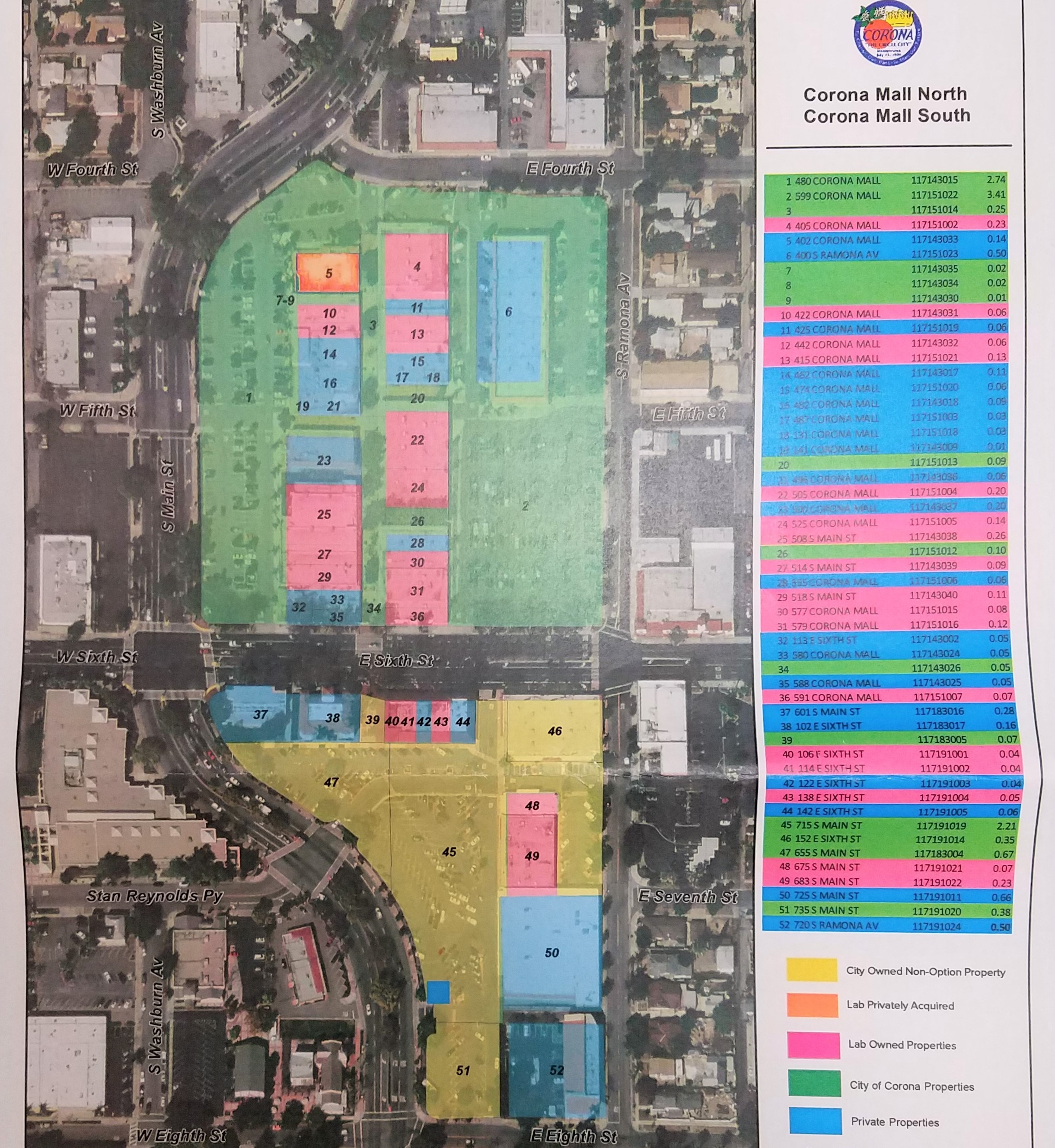 Corona Mall – The Lab
BLUE – Private Properties
PINK – Lab Owned
YELLOW – City Owned
ORANGE – Lab Acquired
Foothill Commercial
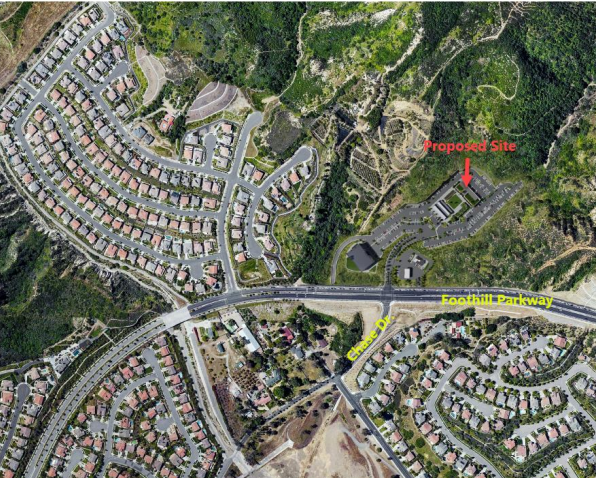 17 Acres

South side of Foothill

West of Trudy Way
  (Orchard Glen)
and Skyline Trail

------
Tentative

Retail,
Office,
Gas Station,
Music Venue
McKinley Street Grade Separation (Bridge)
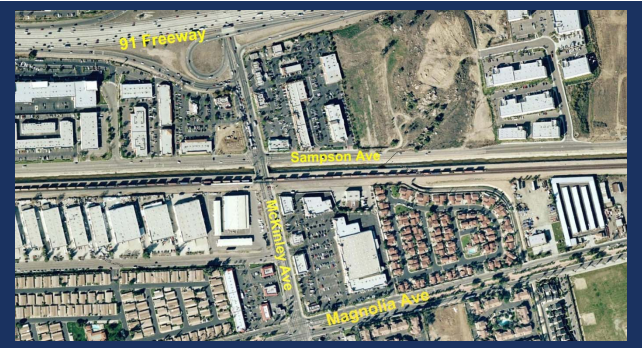 $84.45 Million – SB 132
June 30, 2013

Other Funding: $9.58 M

Projection: $111.9 M

A Value Engineering Study
is currently in process
Train Numbers Per Day	  2019 – 90			      2035 – 137
RR Gate Down Time	  2019 – 2 hrs 40 min     2035 – 4 hrs 20 min
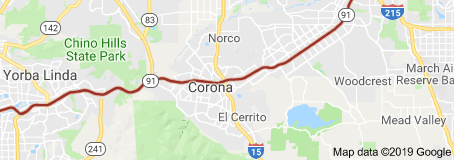 91 Freeway
Coming:
+ An all-purpose lane from Green River to 241
   called the Corridor Operations Project (COP)
      - Construction slated to start in Fall 2020
      - $42 million
+ Flyover ramp from 91E to 71N to be completed for $180 million
+ 241 drop down into 91 Express Lanes
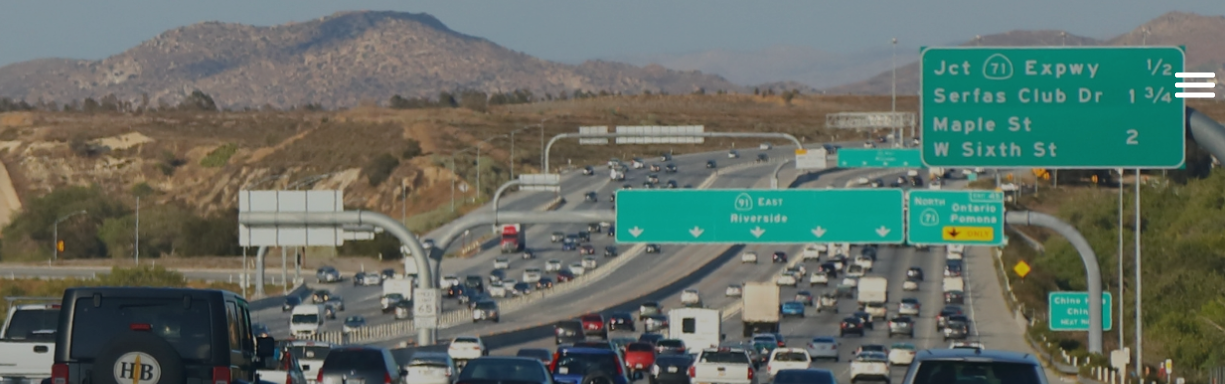 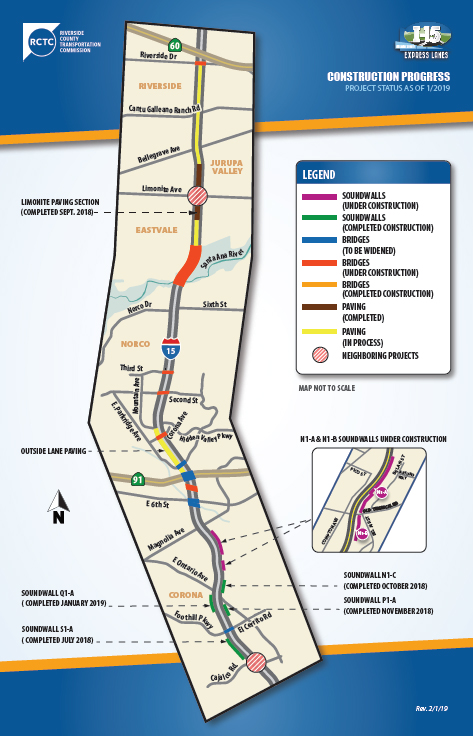 15 Freeway
$471 Million by RCTC

2 Express lanes in both directionsfrom Cajalco to the 60 freeway
and expect to open in 2020

The 15/91 Express Lanes Connector
(15S  91W and 91E  15N) has aseparate funding source and is 
expected to open in 2022
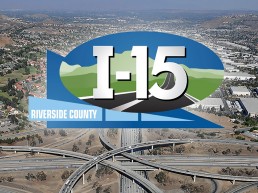 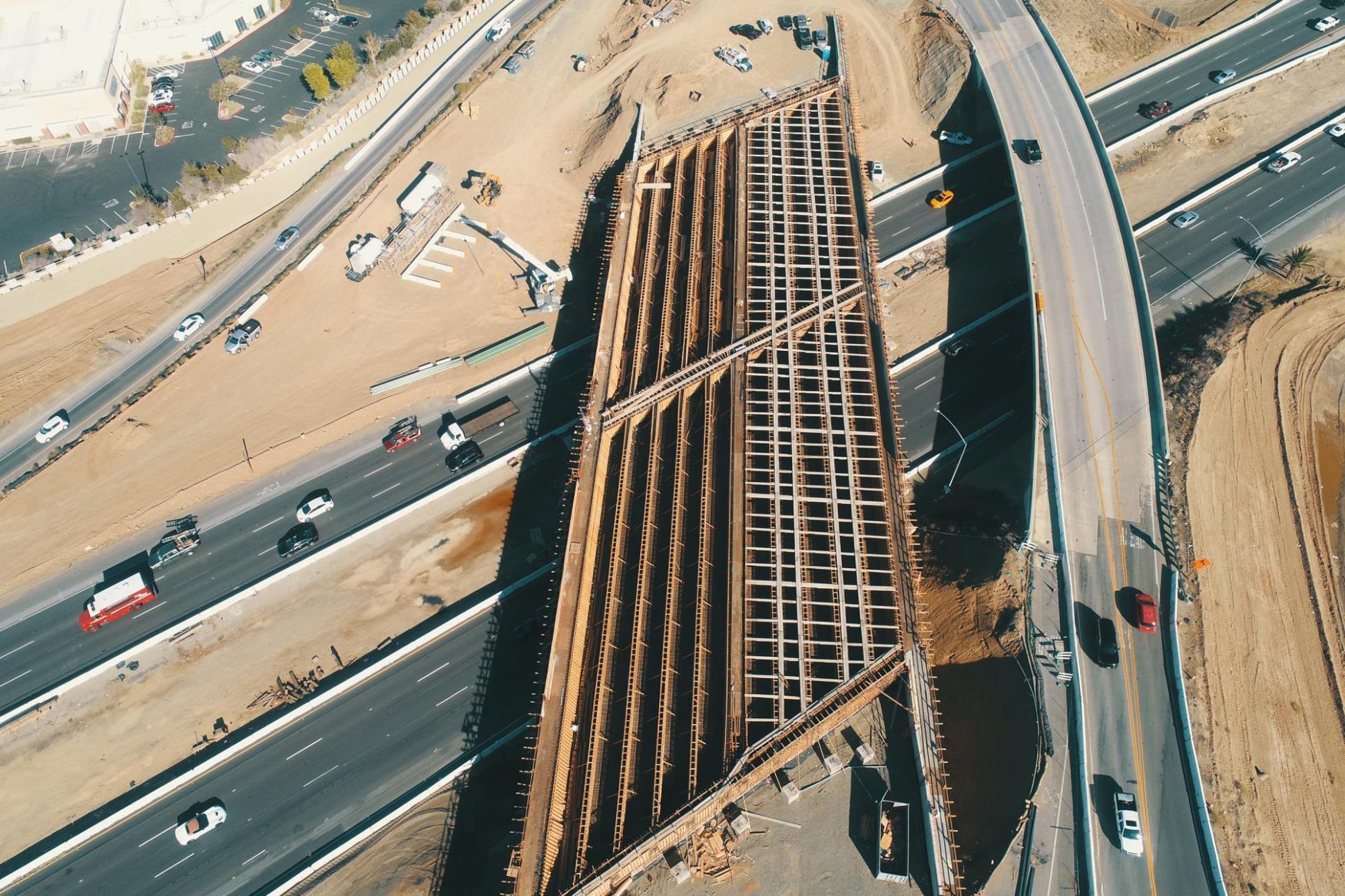 Cajalco Interchange
New Home Company, who is
building the Arantine Hills 
development, is obligated to 
pay up to $70.4 million to 
Complete the interchange.

+ New bridge
+ From 2 to 6 lanes
+ Sidewalk on the south side
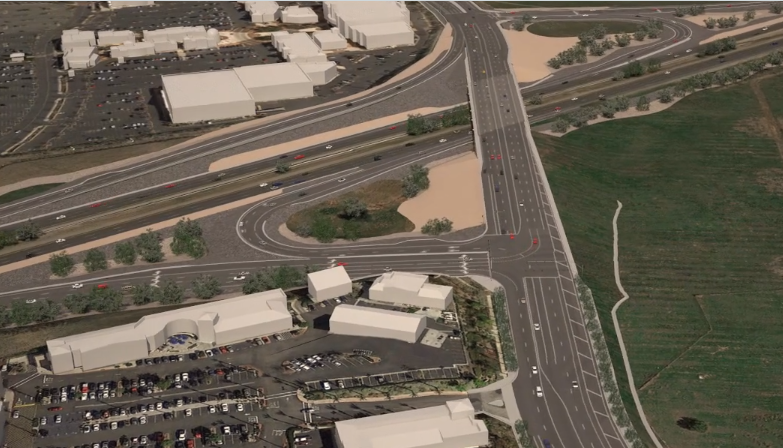 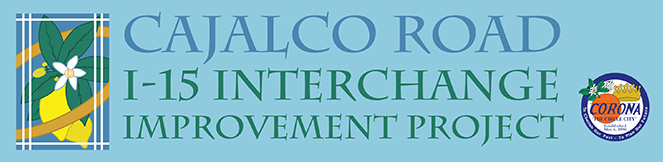 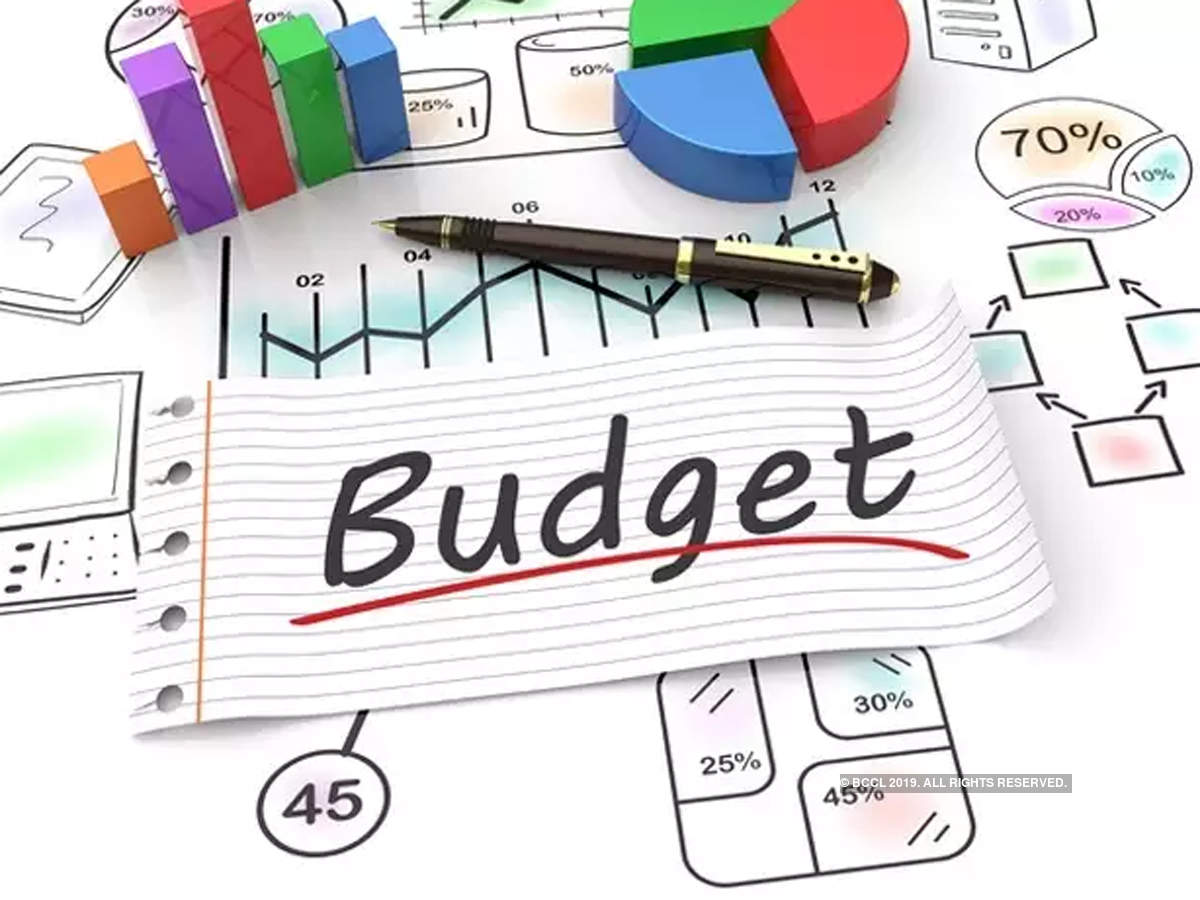 Budget
REVENUES: $364,771,795
EXPENSES:  $334,891,604

CalPERS Pension – 2017-2023 = $34.1M to be paid which includes a $2.3 M  payment increase for this year

6% increase to cover health costs of employees

Minimum Wage increases included: 
  2019 = $12, 2020 = $13, 2021 = $14, 2022 - $15

Funds to do an updated Strategic Plan, New Pet Waste Stations at Parks, 
Expansion of Youth Sports Summer Program, Replace Playground Equipment, 
2 Community Service Officers added, 4 Police Officers added, and continuation of quality services for maintaining infrastructure.
City Manager
Acting City ManagerMitch Lansdell

RFP for Consultant

Hired Lamont Ewell
of Ralph Andersen &
Associates

Process underway to
hire our permanent
City Manager
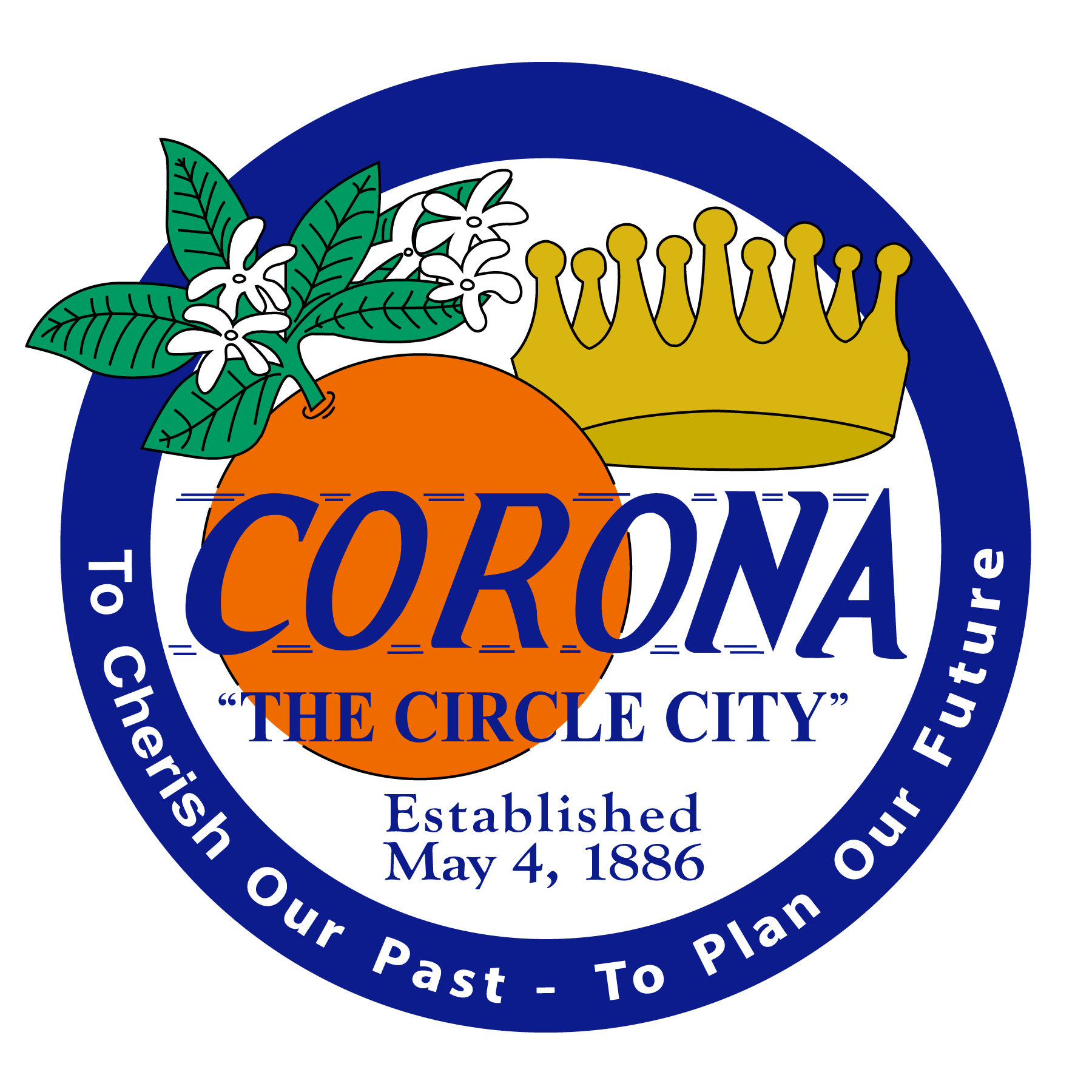 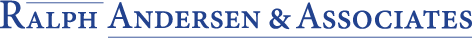 Thank you
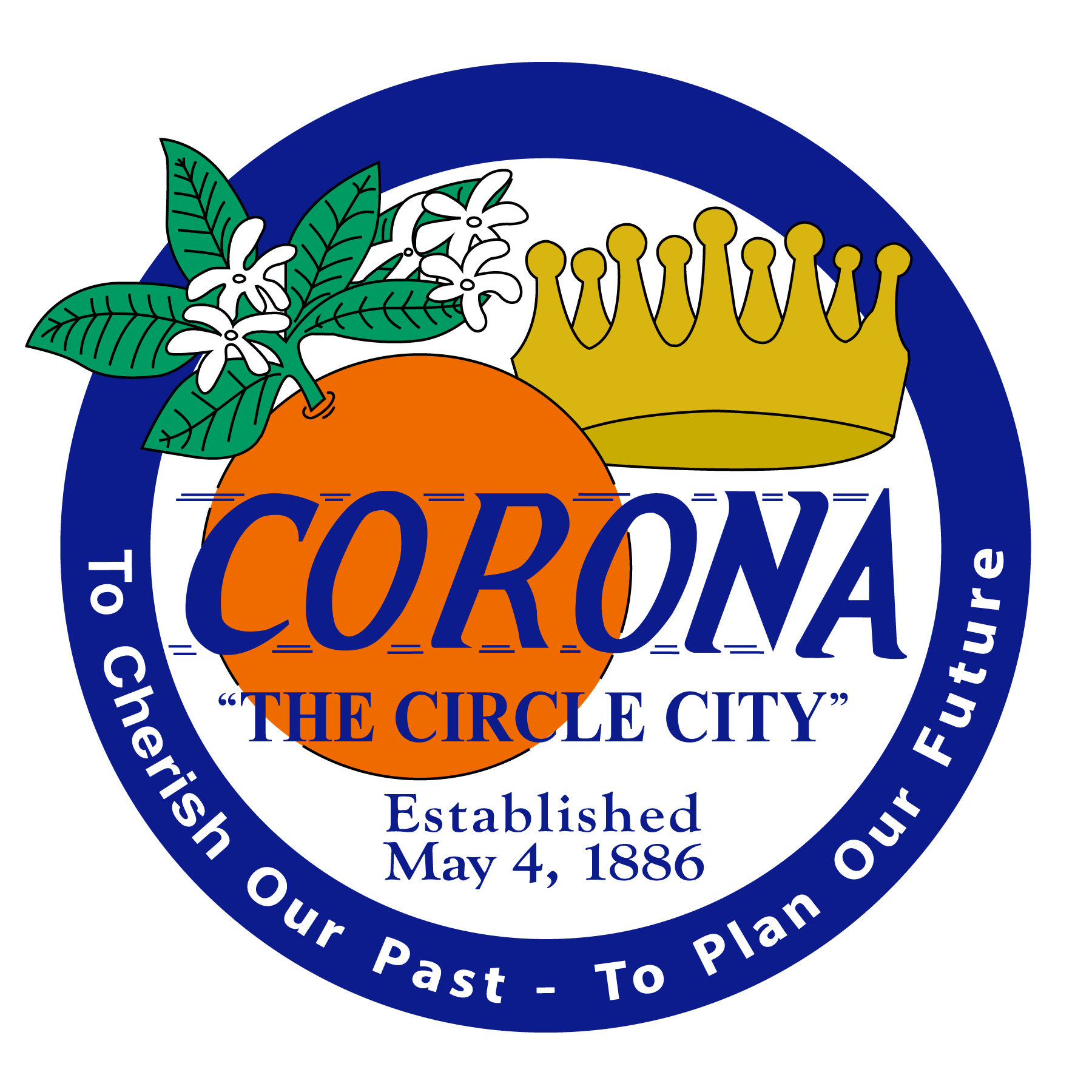 Jason Scott, Mayor

(951) 736-2371
Jason.Scott@CoronaCA.gov


City Website:
CoronaCA.gov
Copyright: Jason Scott 2019